Issues and Impacts in BGP Peering Configurations
DKNOG14 - 2024.03
Bernd Spiess
500+ data centers
44internet
exchanges
115+ Tbit capacity
3,000+ connected networks
About us:
Asia Pacific (x9)
Brunei, Chennai, Delhi, Kuala Lumpur, Kolkata, Johor Bahru, Manila, Mumbai, Singapore
North America (x5)
Chicago, Dallas, New York, Phoenix, Richmond
EMEA (x30)
Aqaba, Athens, Baghdad, Barcelona, Berlin, Bucharest, Copenhagen, Dubai, Dusseldorf, Esbjerg, Frankfurt, Hamburg, Helsinki, Istanbul, Kinshasa, Kristiansand, Lagos, Leipzig, Lisbon, Madrid, Marseille, Munich, Oslo, Palermo, Prague, Ruhr region, Tripoli, Warsaw
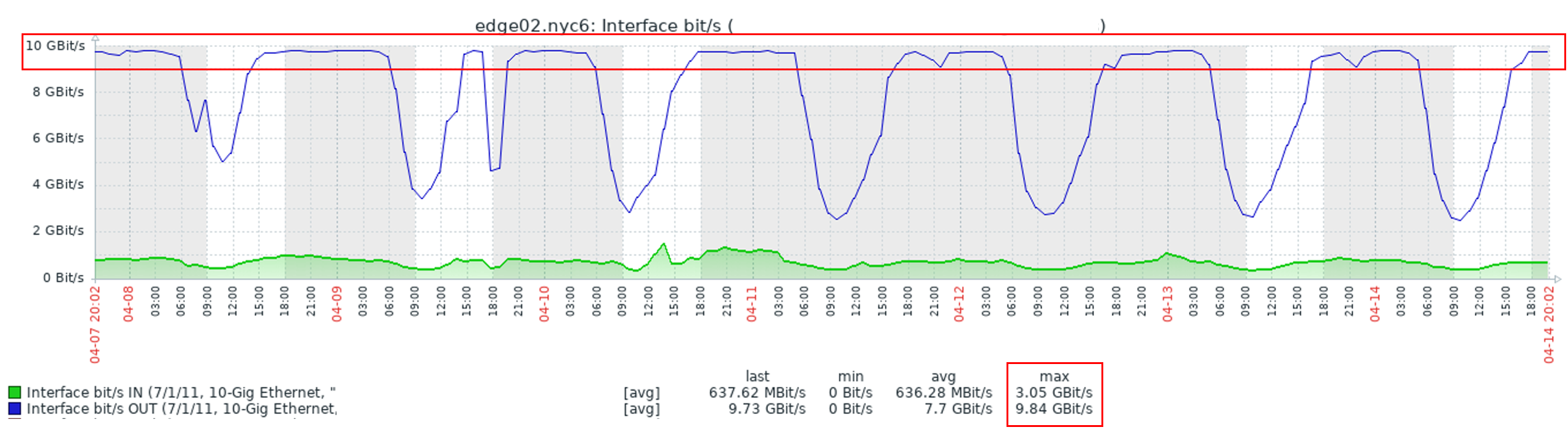 1. Full Ports
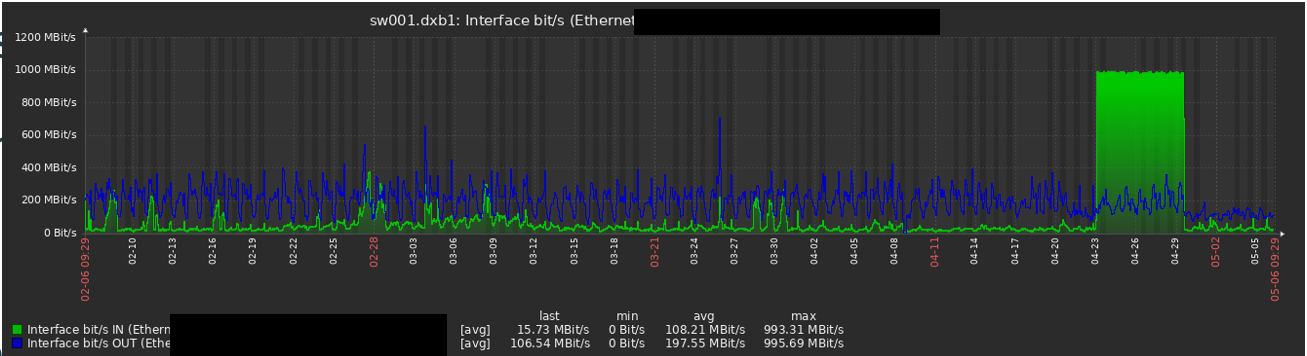 Cases:
Repeated – easy to see
Single happening – challenging (?)
Ultra short peaks (not shown) – nasty …
Problems:
End-Customers annoyed – mistrust – service ceases
Throughput problems – depeering – loss of revenue with End-Customers
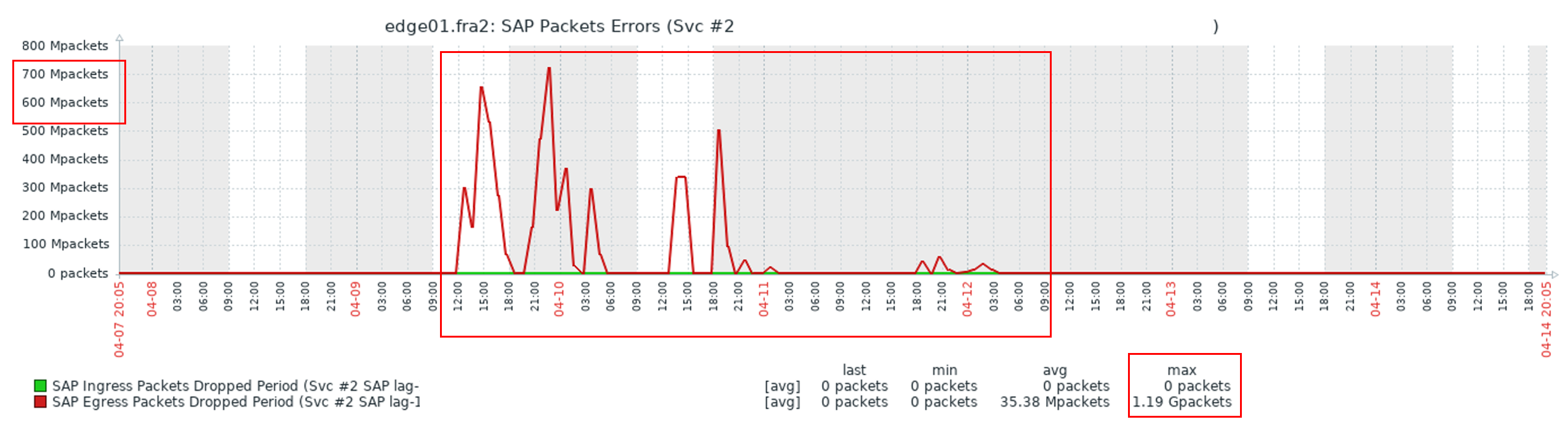 2. Packet Drops
How to detect these at your side?
How to detect these at the other interface side?
How to alert these?
Problems:
End-Customers annoyed – mistrust – service ceases
Throughput problems – depeering – loss of revenue with End-Customers
3. Prefix Amount Unbalanced by Design or Mistake?
Example:



Problems:
Loss of Revenue with End-Customers
missed opportunities for better End-Customer satisfaction etc…
Ok in Frankfurt:
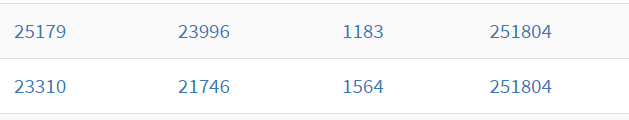 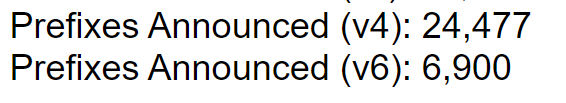 But ca. 70% of these are missing in NYC!
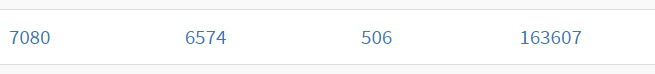 4. Partial or Reduced Advertisements
Example: Customer in Frankfurt:





Loss of Revenue with End-Customers
missed opportunities for better End-Customer satisfaction etc…
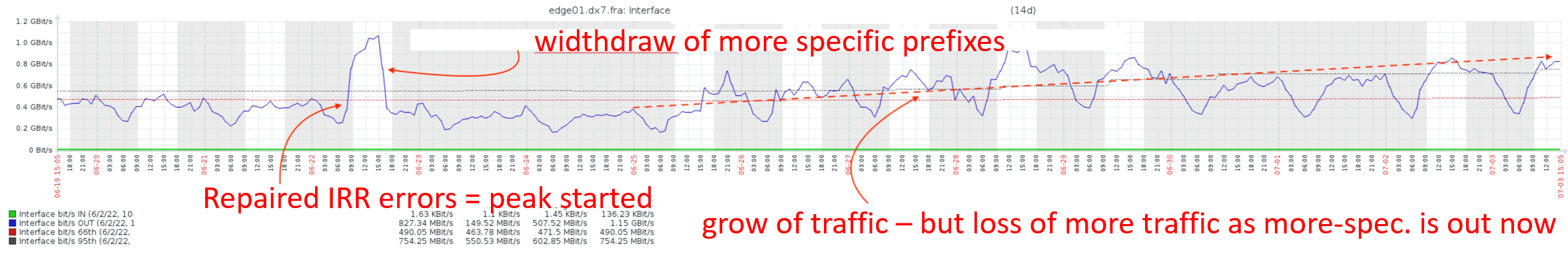 5. Forgetting Prefixes Add and Import at Routeserver
Loss of Revenue with End-Customers
missed opportunities for better End-Customer satisfaction etc…
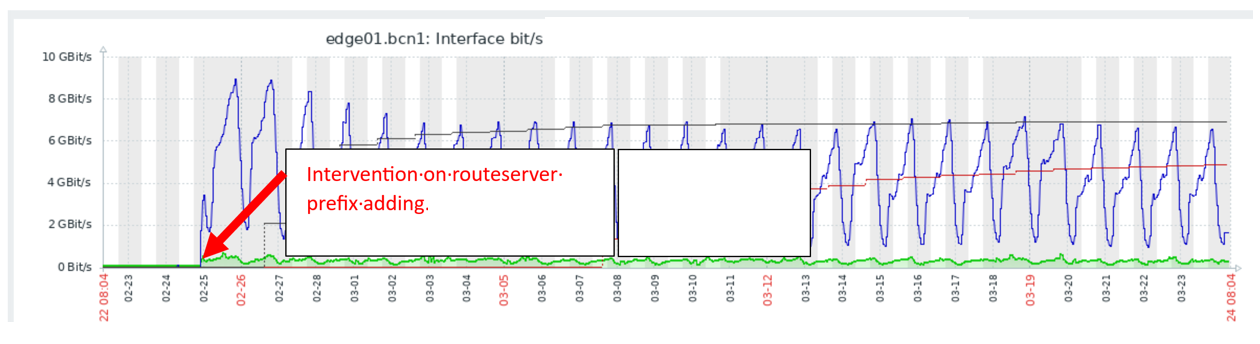 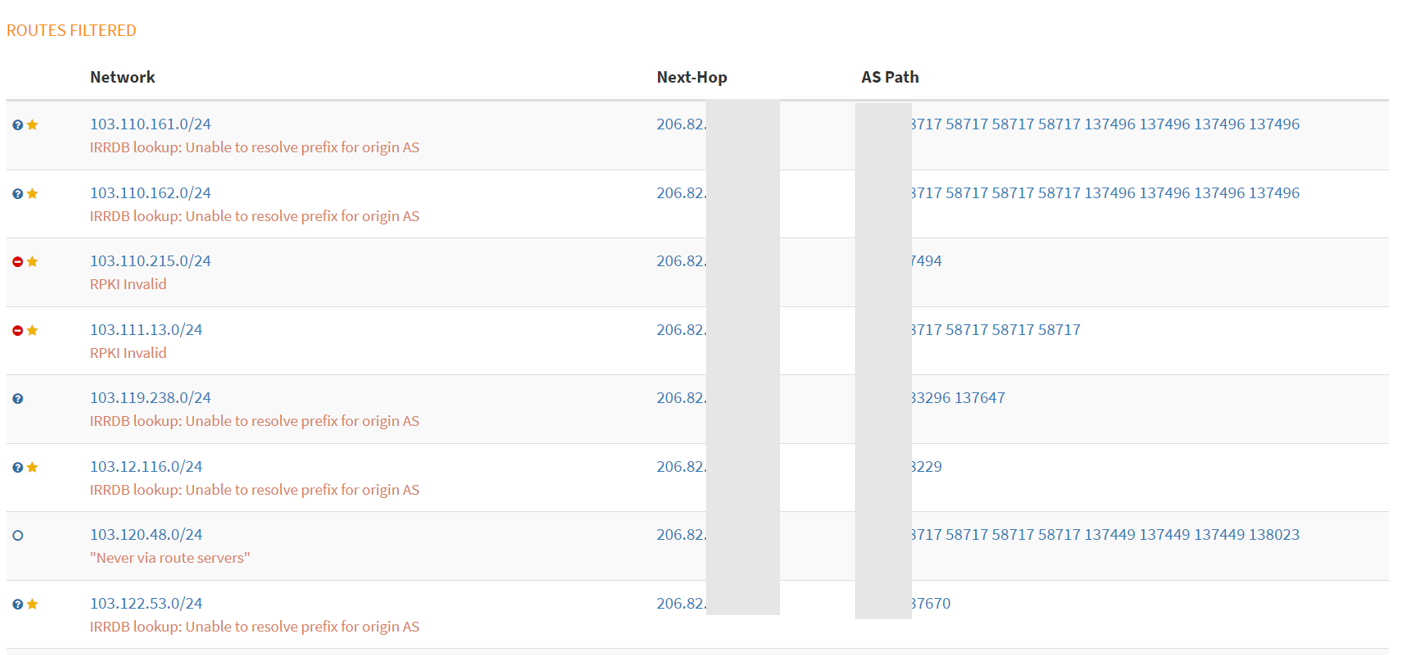 6. IRR/RPKI Blockings
Problems:
Loss of Revenue with End-Customers
missed opportunities for better End-Customer satisfaction etc…
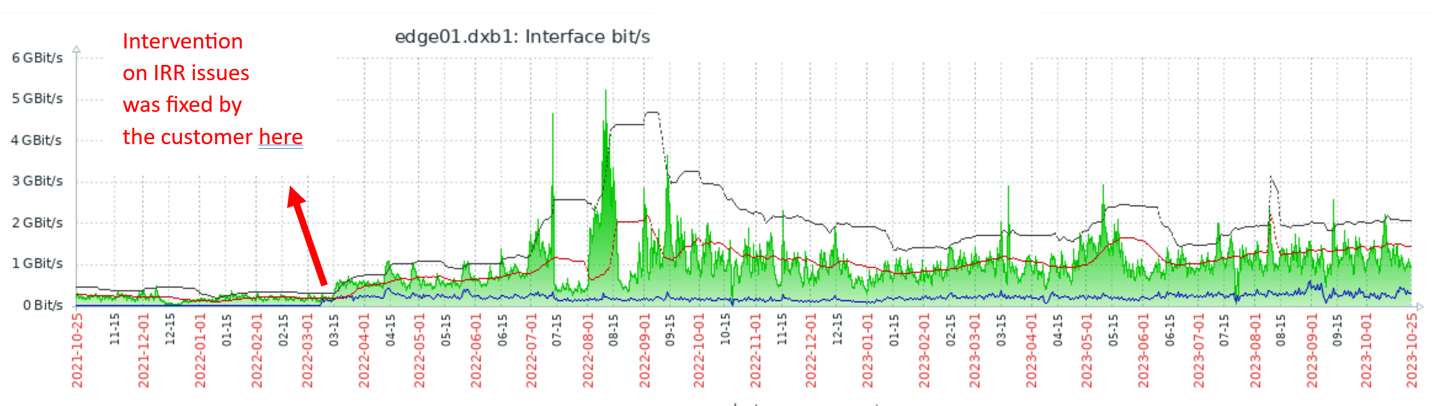 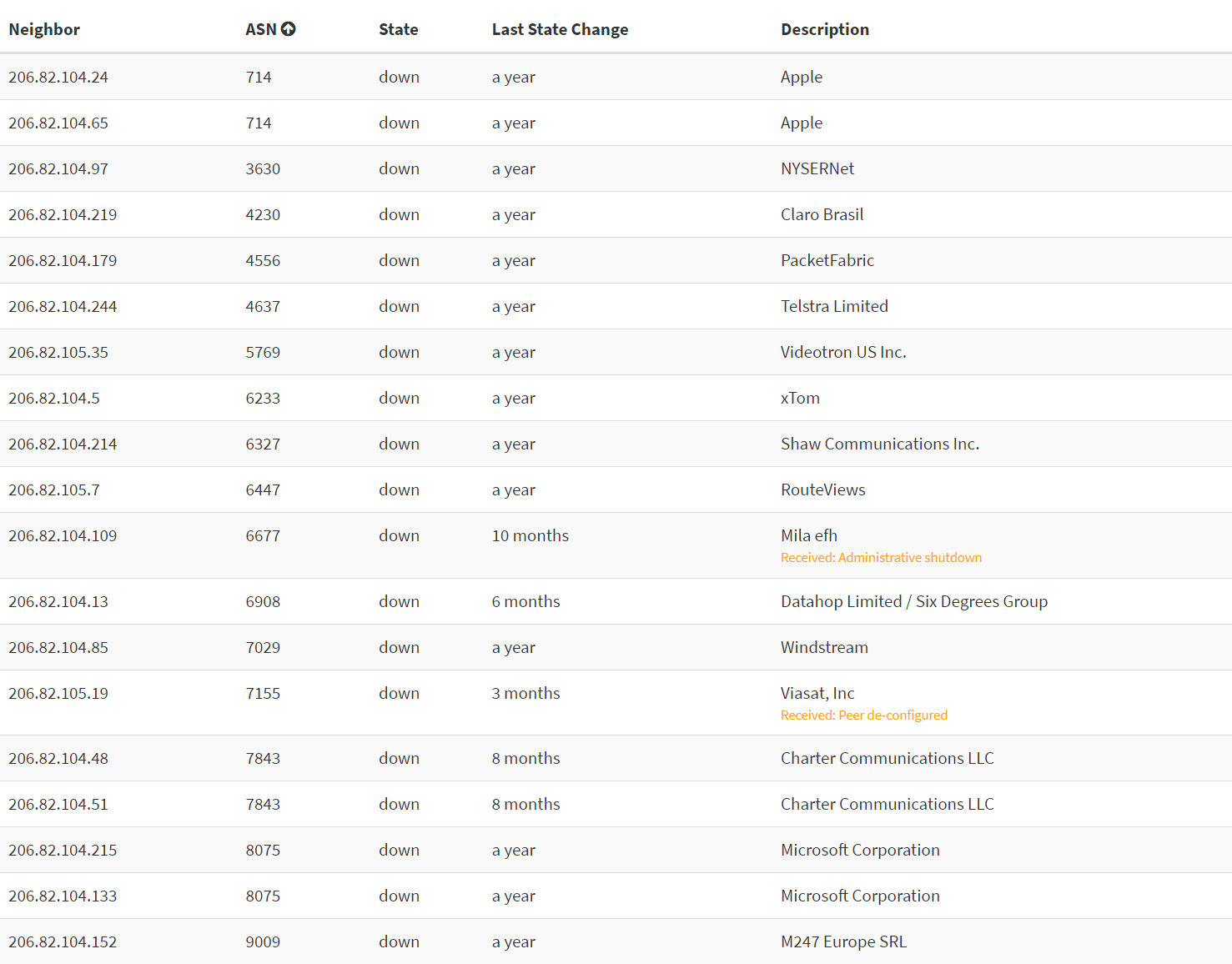 7. No Routeserver Session
Ok:
No routeserver by design
Problems:
No routeserver by forgotten
No routeserver by not having time
No routeserver by not having known
No routeserver by not knowing how
…
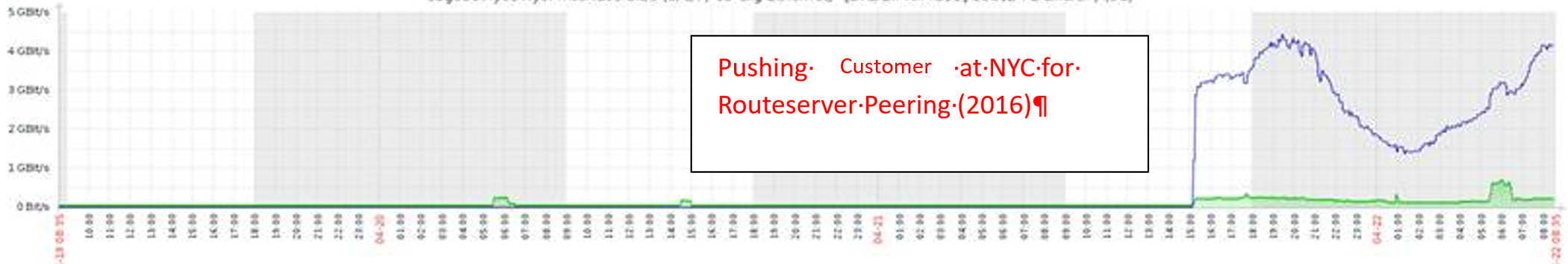 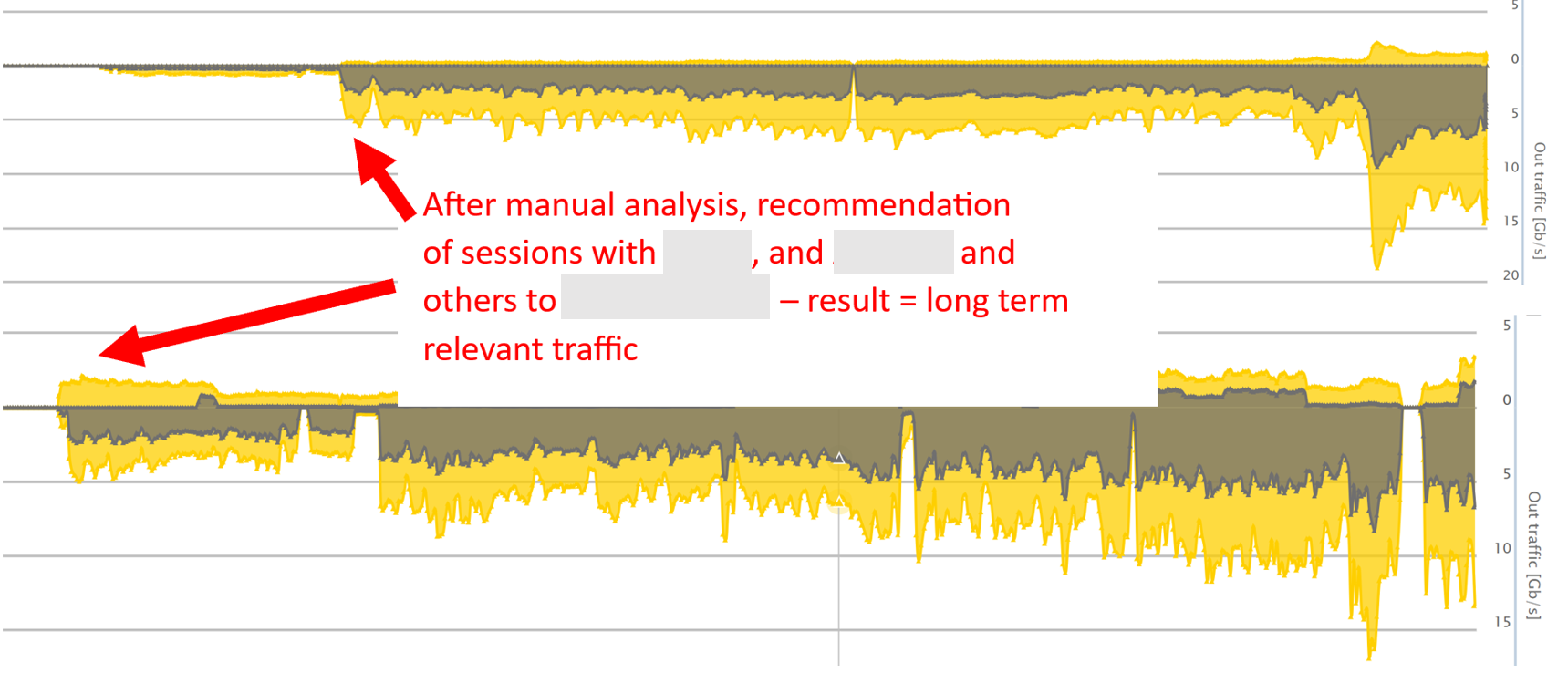 8. Not configured major sessions.
ASNs not using the routeserver
= ASK FOR SESSION NEEDED
No session = No nice/better peering traffic


Problems:
Loss of Revenue with End-Customers
missed opportunities for better End-Customer satisfaction etc…
9. Peering downturns
Interventions/Changes with forgotten checks/follow-ups




Problems:
Loss of Revenue with End-Customers
missed opportunities for better End-Customer satisfaction etc…
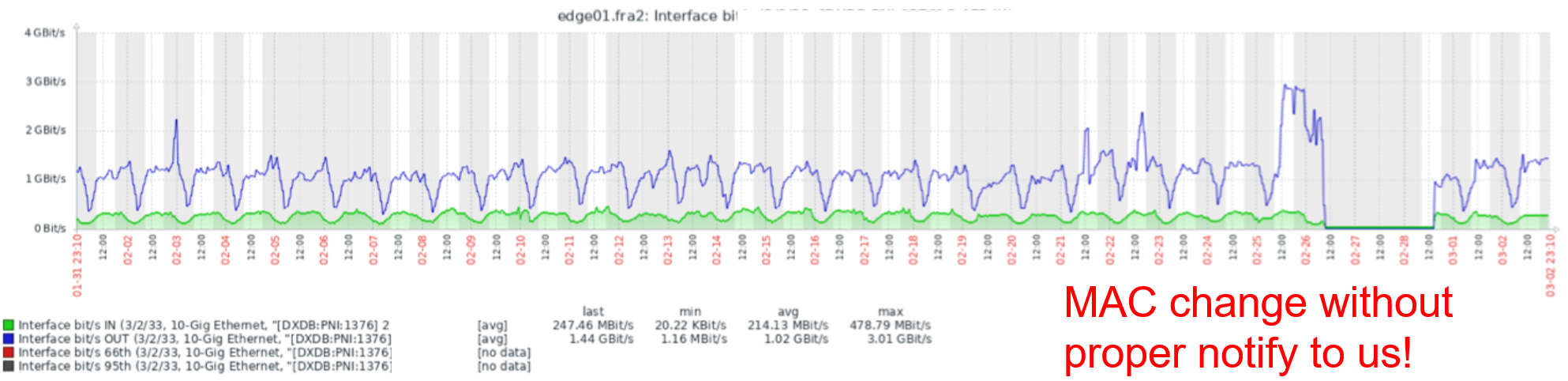 10. Opportunity: Measure Results
Have RTT/… measures in place
Measure improvements on peering/transitbefore and after
Support Measurement Platforms like e.g.: RIPE Atlas by running probes in your networks!
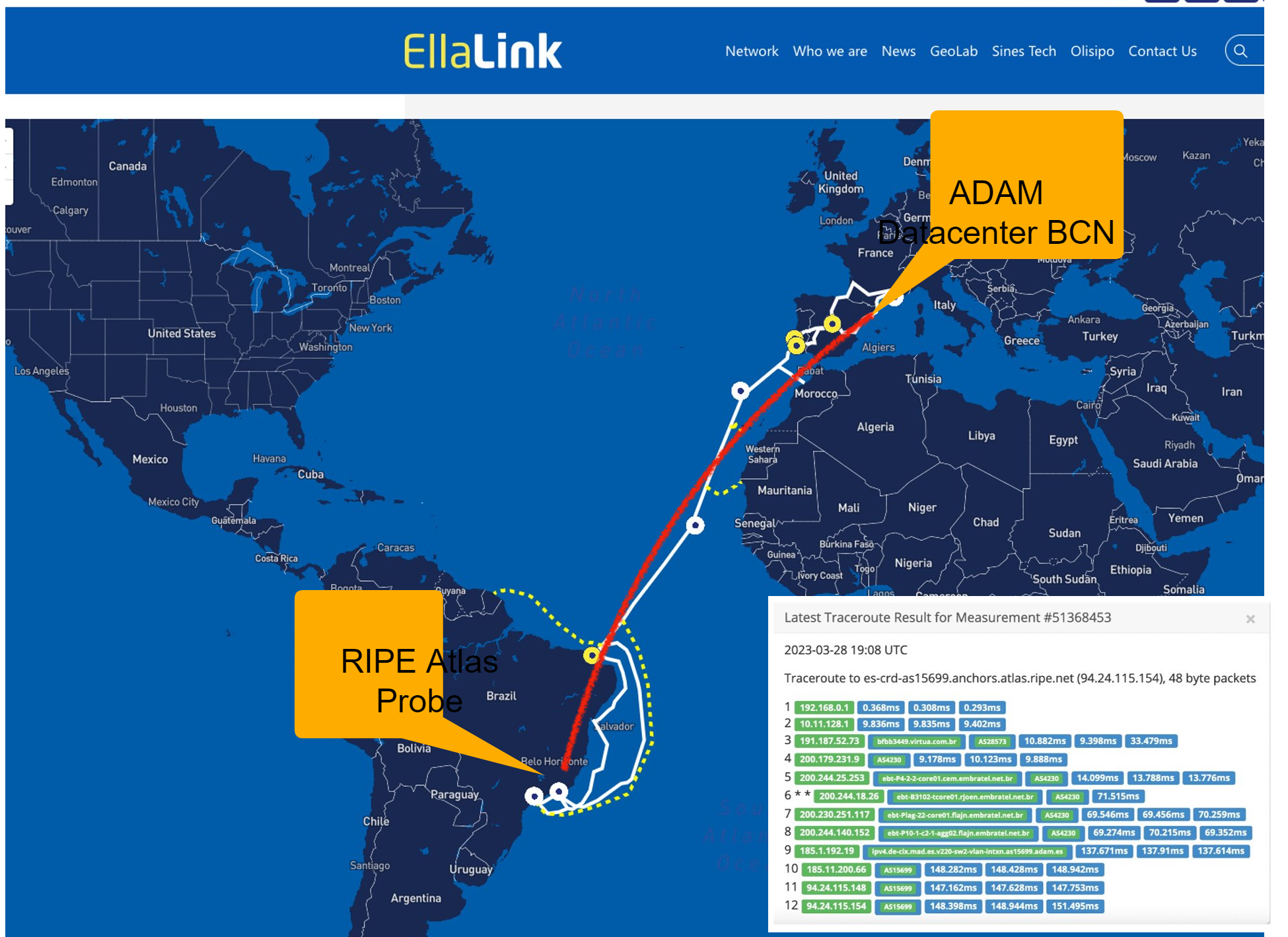 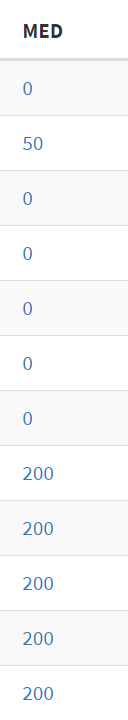 11. Prepends/Med/BGP-Community
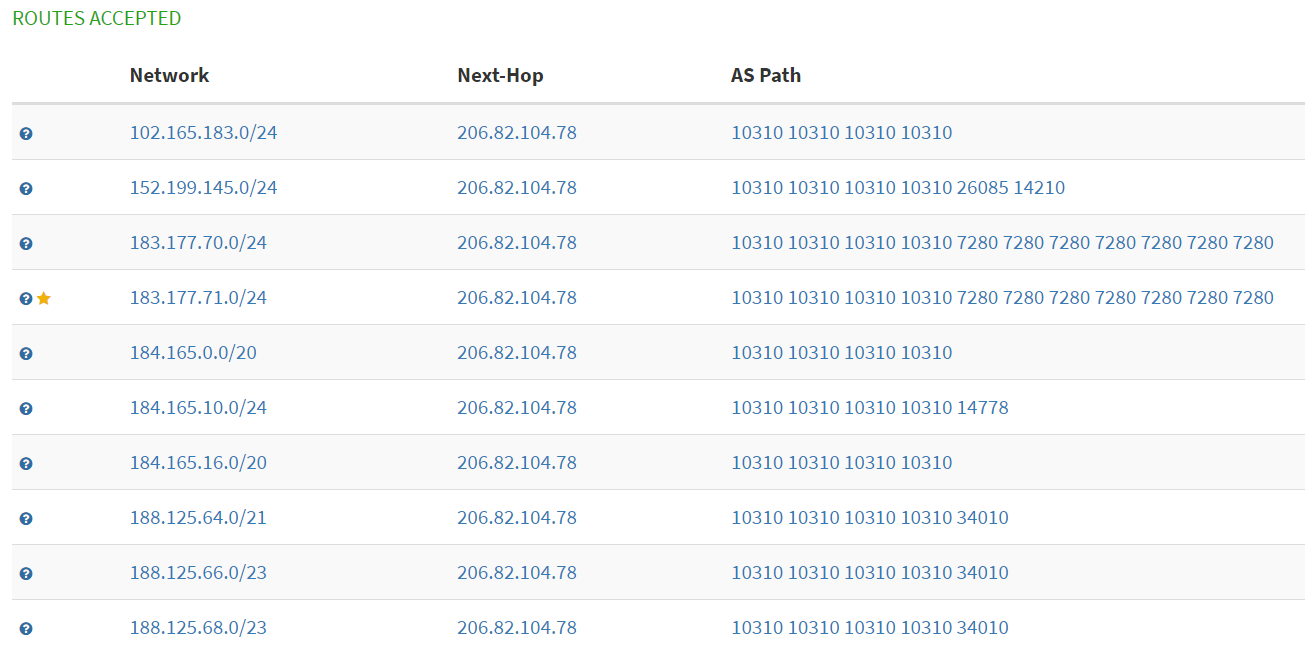 Have an eye on the looking glasses:
Do you really want to send prepends?
Do you really want to send med > 0?
Do you really want to send hinderingBGP communities? (0:6695 ?)

Problems:
Loss of Revenue with End-Customers
missed opportunities for better End-Customer satisfaction etc…
12. Wild Mix of Supernets, Multi-More-Specifics
Problems:
Does anyone know what you want with sending /22 + same /23 + /24 partially different everywhere?
Expect others to give up and do some random decisions
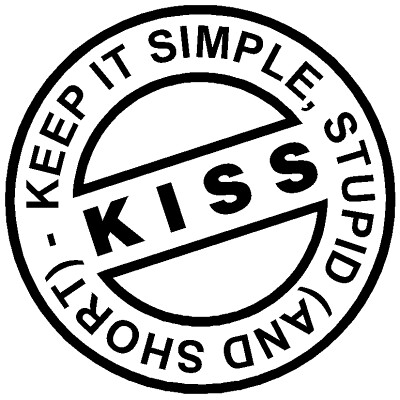 Credit: Jegi at flickr: https://www.flickr.com/photos/92501682@N00/5067471752
Thank you for your attention!Questions: bernd.spiess@de-cix.net
DE-CIX Management GmbH, Lindleystr. 12, 60314 Frankfurt, Germany
Phone + 49 69 1730 902 0, sales@de-cix.net, www.de-cix.net